Освещение жилого помещения
Учитель технологии: колыхалина С. С.
Освещение является одним из самых важных  моментов при оформлении любого помещения в вашем доме, которое способно превратить его в настоящее уютное жилище.
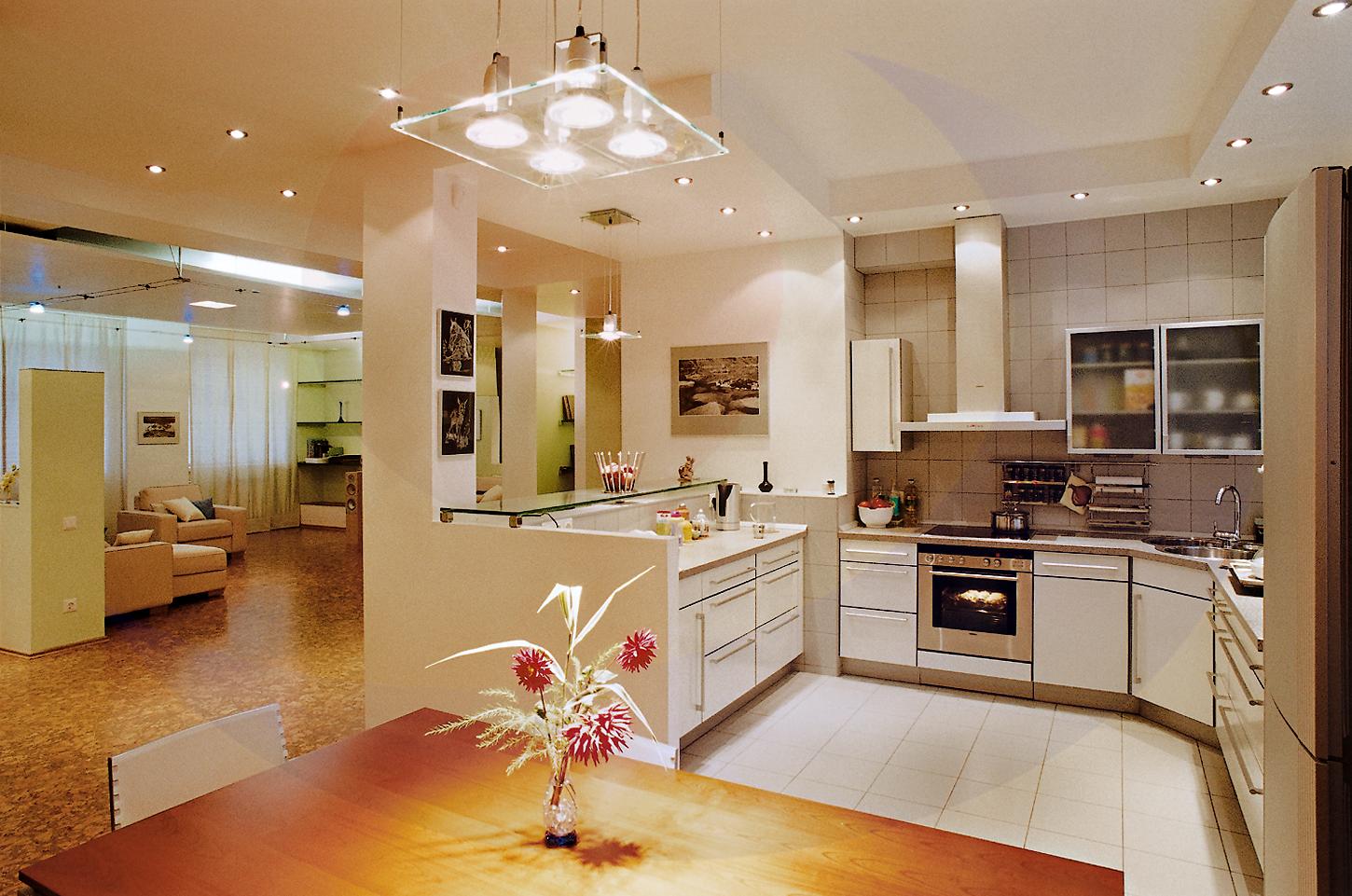 Освещениеискусственное
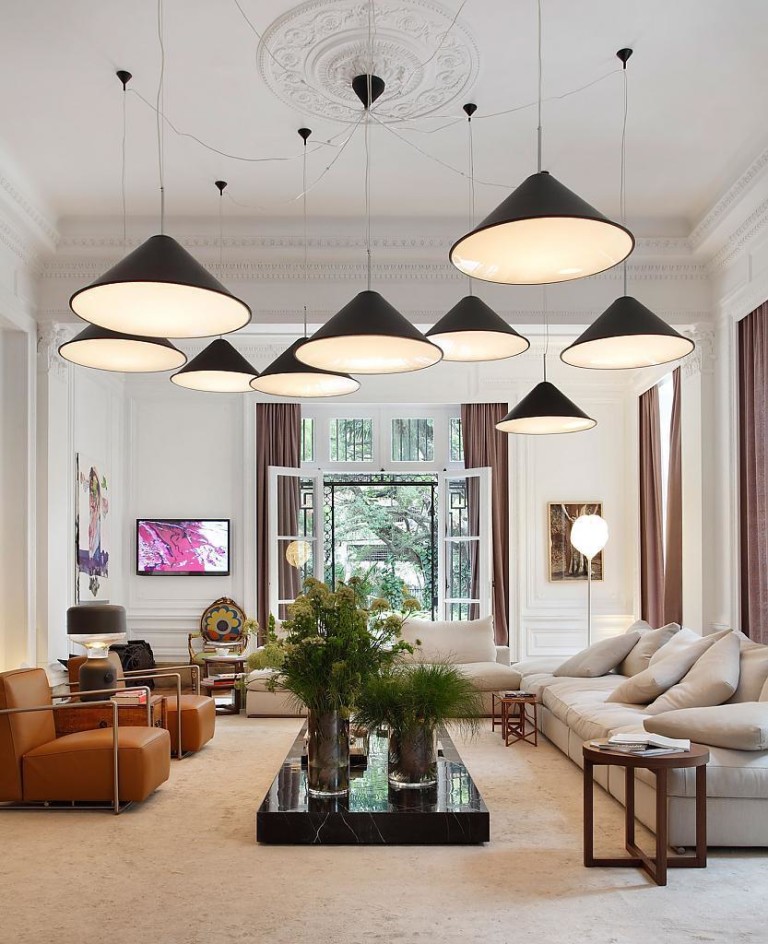 Освещение естественное
типы освещения:
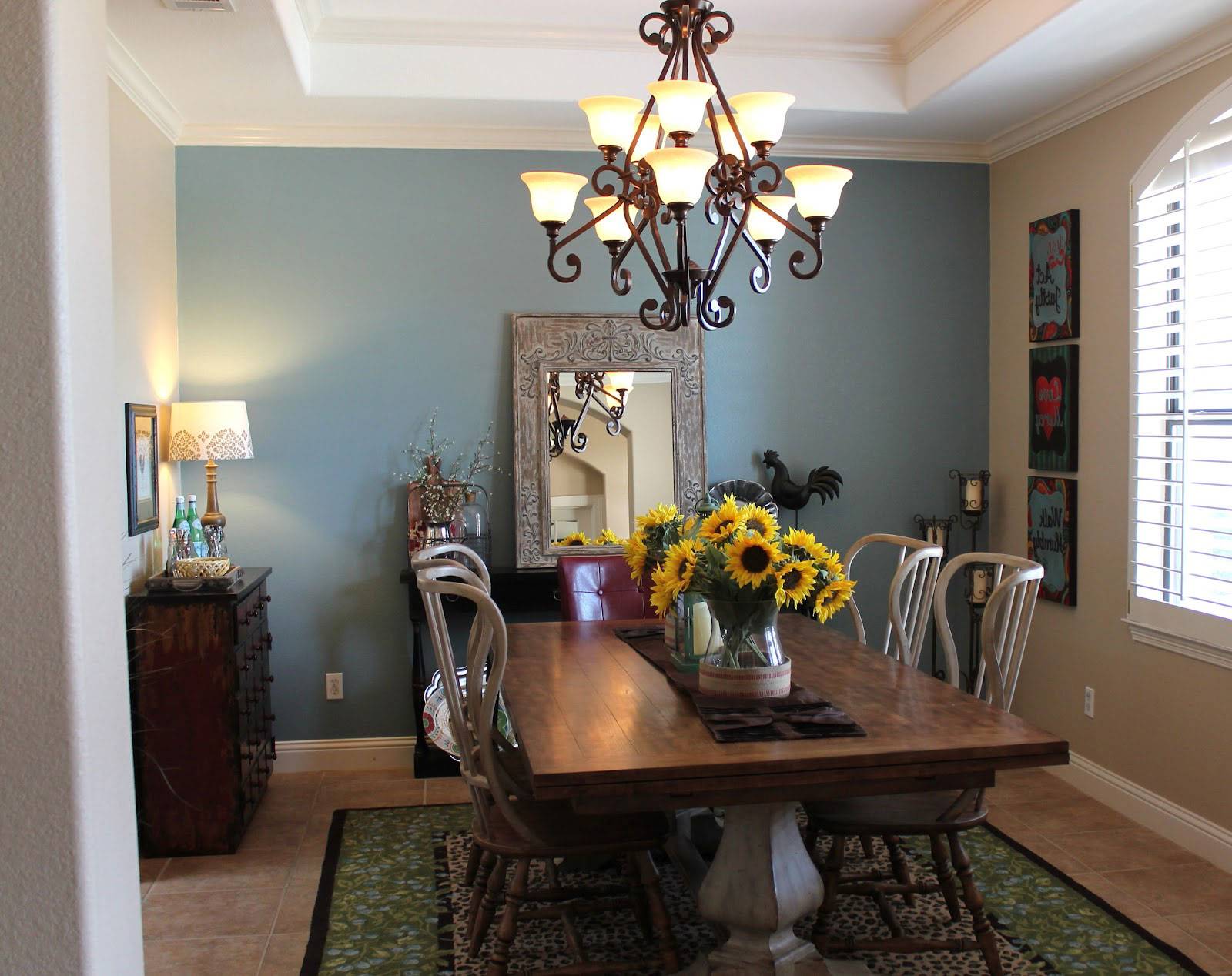 общее
типы освещения:
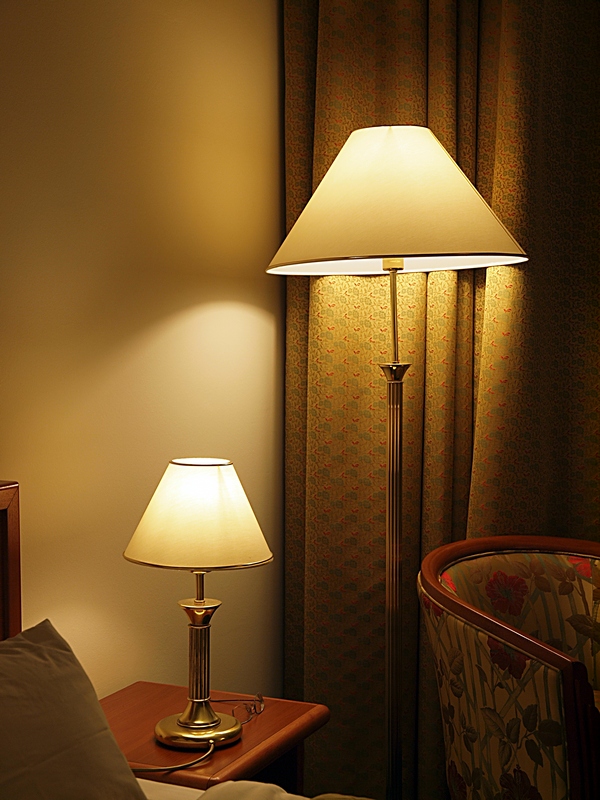 Местное
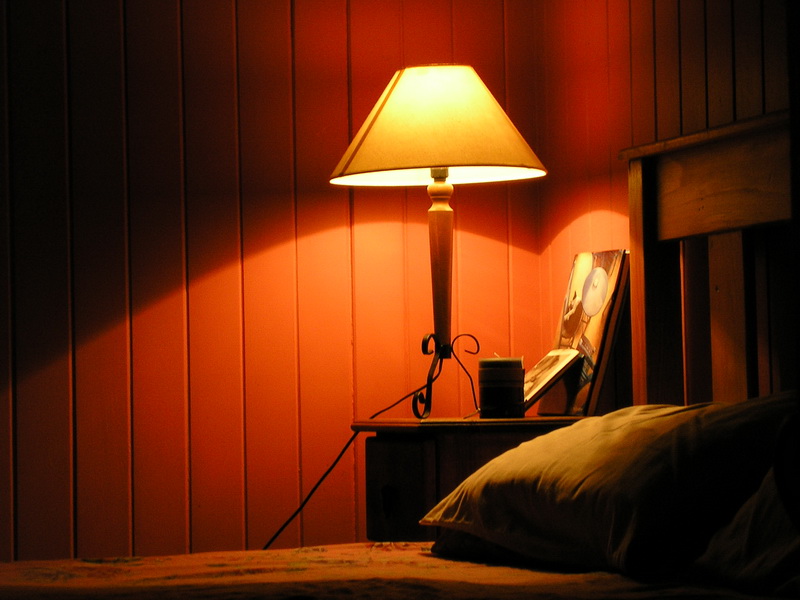 типы освещения:
направленное
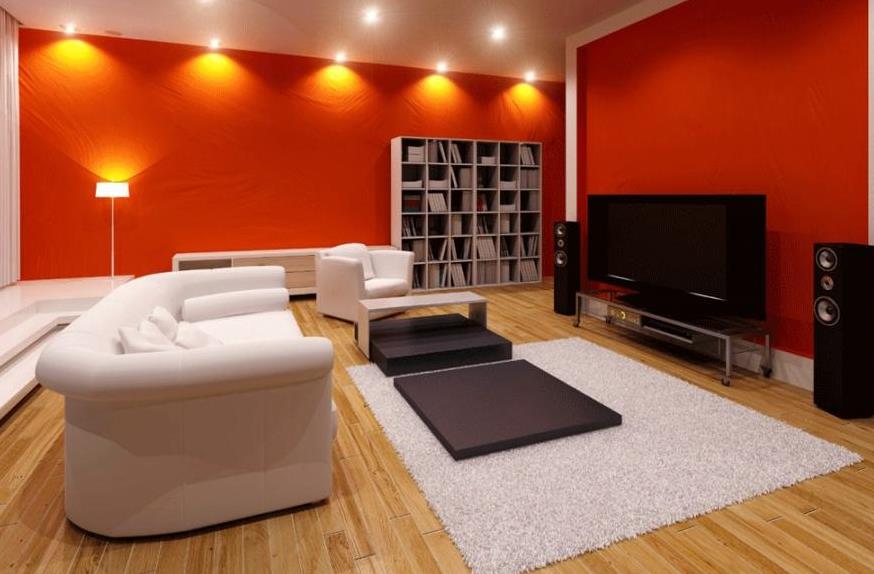 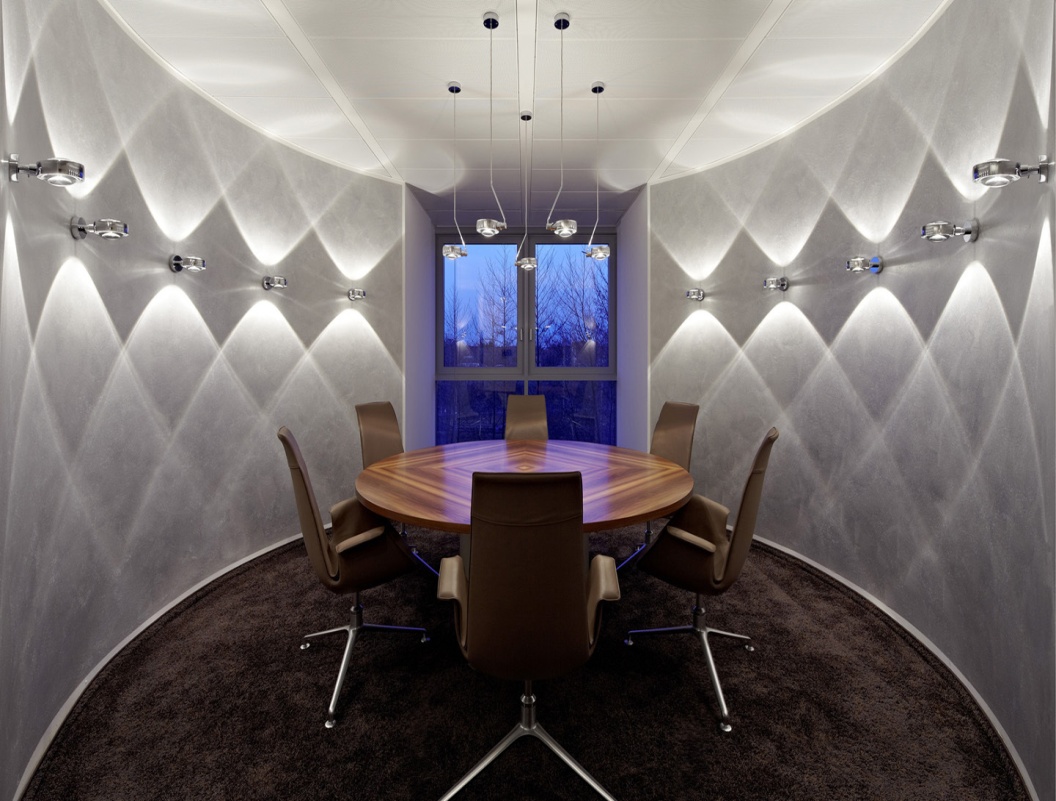 типы освещения:
декоративное
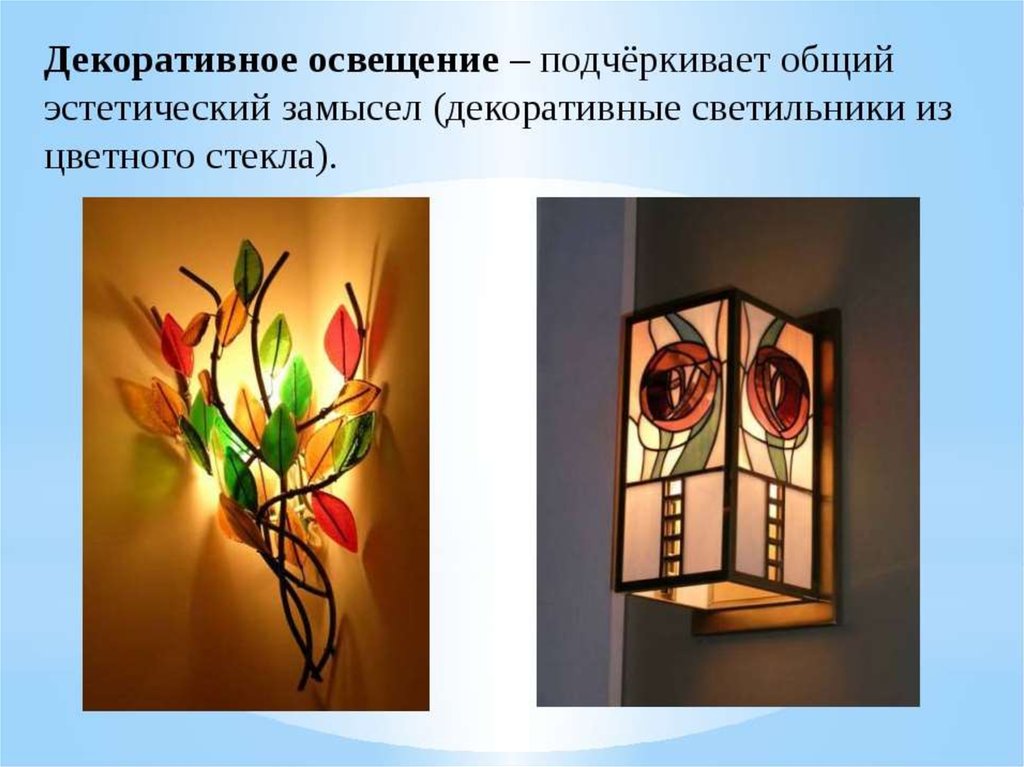 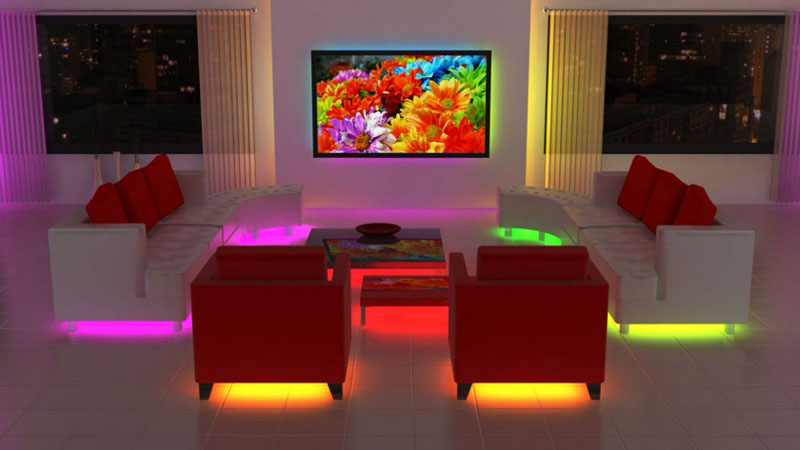 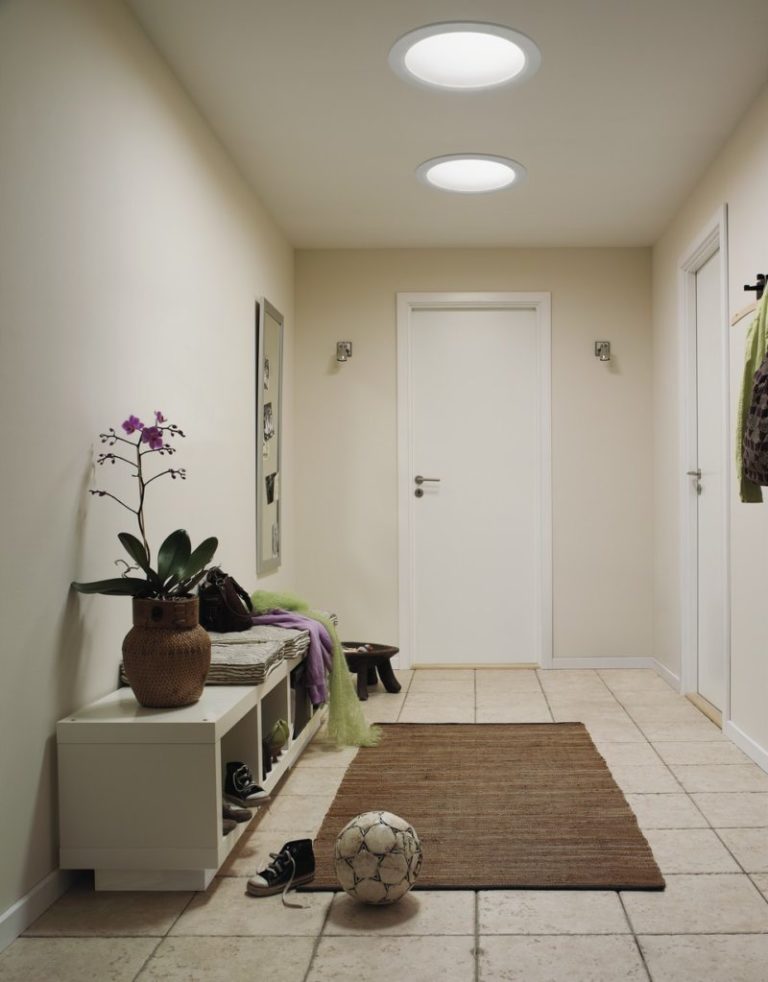 Каждой комнате  - своё освещение!
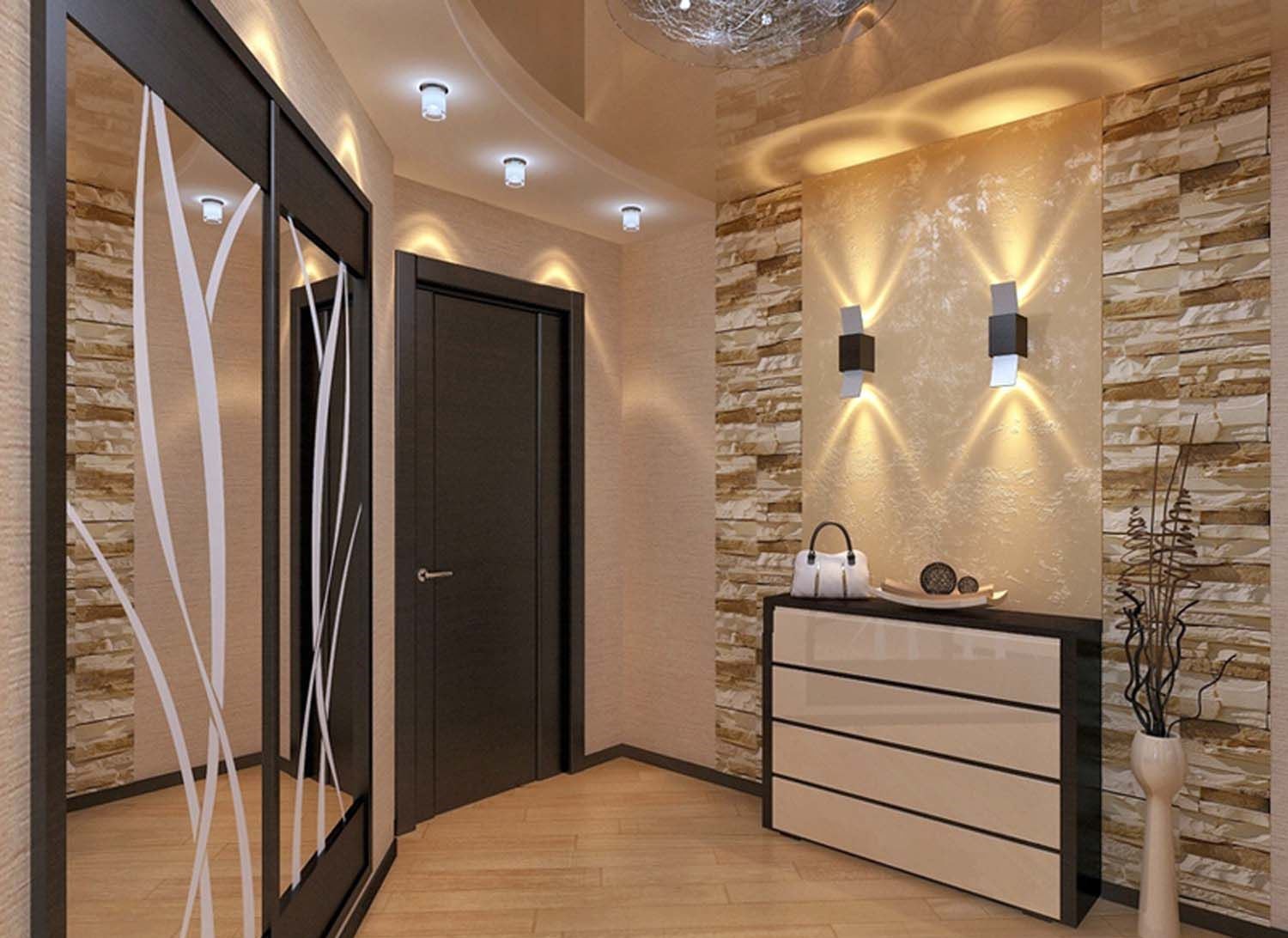 прихожая
Каждой комнате  - своё освещение!
гостиная
Каждой комнате  - своё освещение!
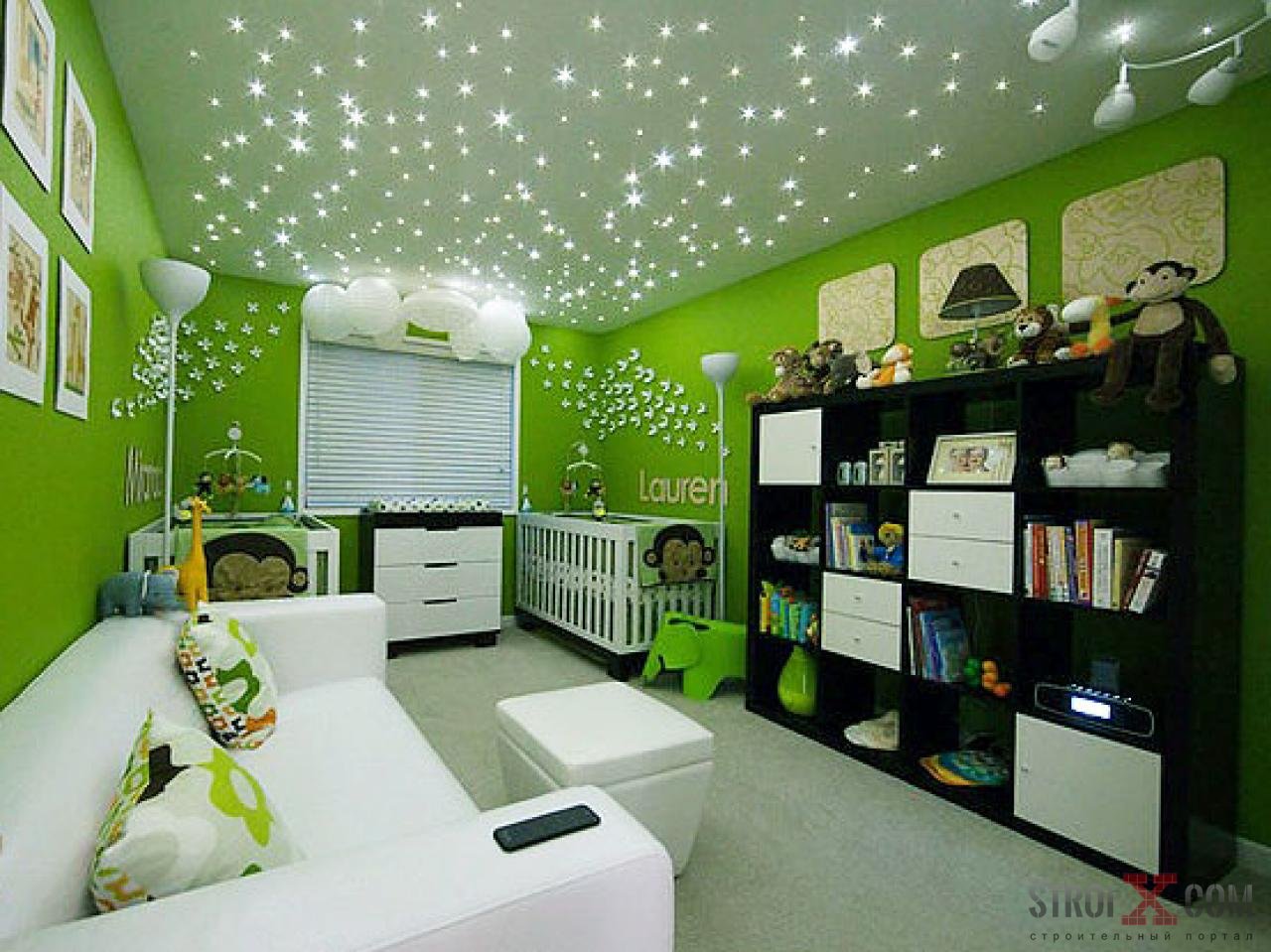 детская
Каждой комнате  - своё освещение!
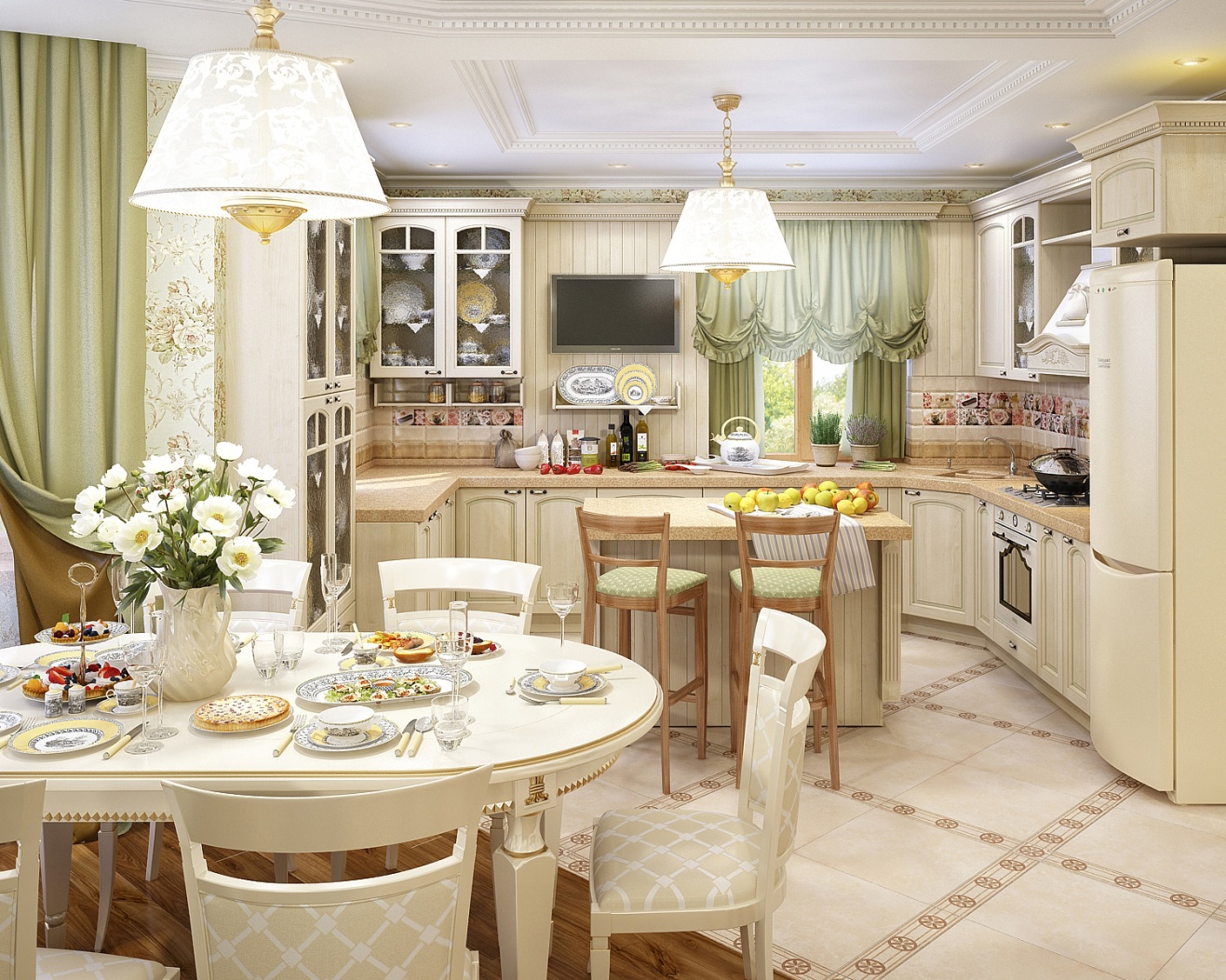 кухня
Каждой комнате  - своё освещение!
ванная
Ответственный за поддержание в работоспособном и безопасном состоянии бытовое и промышленное электрооборудование.
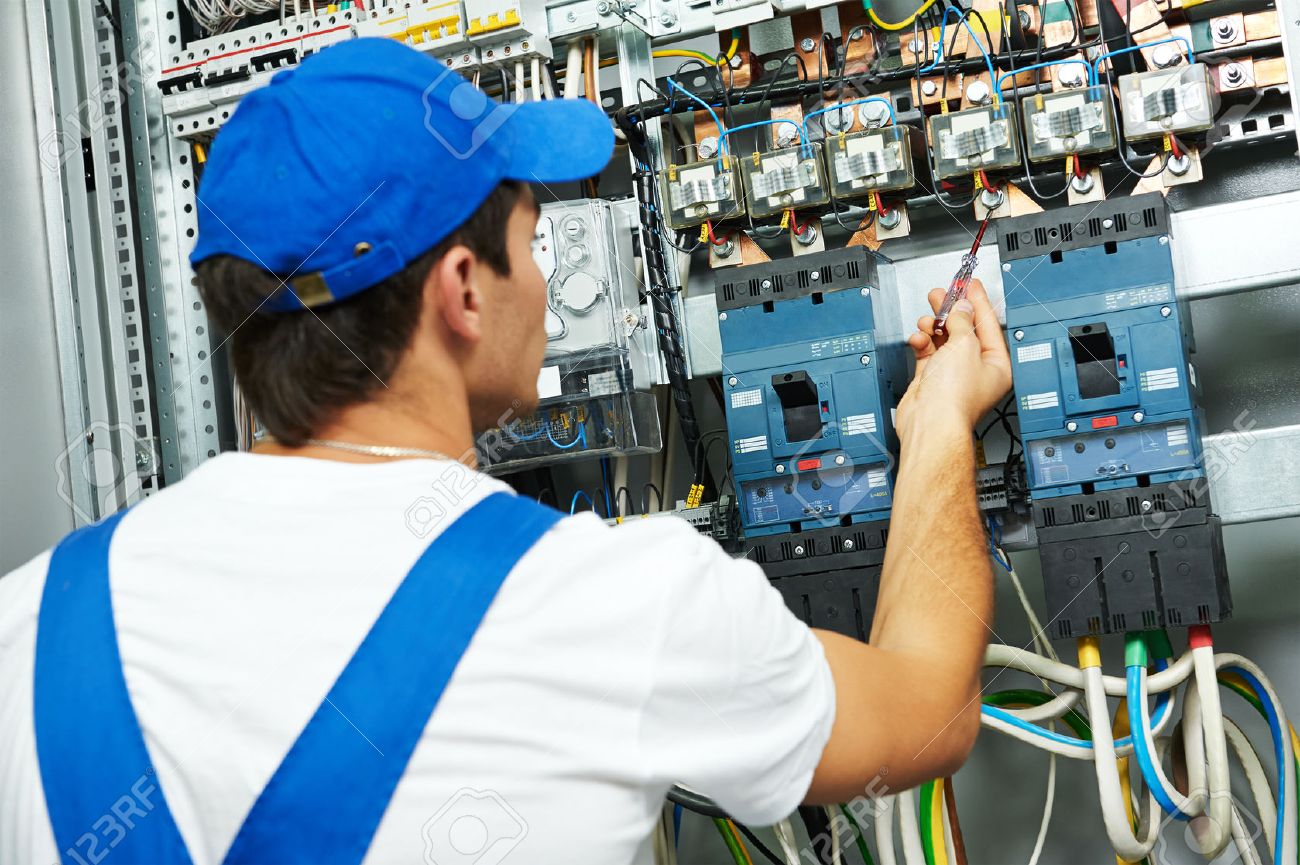 электрик
В современном мире мы не представляем свою жизнь без электроэнергии.
В презентации использована информация с сайтов:
https://profazu.ru/
https://dic.academic.ru/dic.nsf/dmitriev/3180/освещение
https://yandex.ru/images/search?text=освещение&stype=image&lr=39&source=wiz
https://elektrik-a.su/elektricheskoe-osveshhenie/obshhaya-chast/chto-takoe-obshhee-osveshhenie-391